Информационная безопасность АСУ ТПи КИПиА
Глебов Олег
Ведущий консультант
ИБ технологических процессов требует пристального внимания
Неэффективное внедрение и управление средствами обеспечения ИБ приводит к комплексным проблемам
Отказ в обслуживании (авария, перегрузка систем) и/или сокрытие следов случайных или преднамеренных событий/ошибок
Несанкционированное управление или потеря видимости технологического процесса
Несанкционированное изменение параметров(показателей, измерений, отчетности и т. д.)
Снижение производительности промышленного объектаи/или качества продукции (брак)
Несчастные случаи, вред экологии, человеческие жертвы
[Speaker Notes: Реальные примеры лучше]
Типовой подход периметровой защиты АСУ ТП и тех. сетей
Эшелонированная защита периметра
+ сегментирование по уровню критичности
Внешние угрозы!
Точечноерешение
ZONE 1
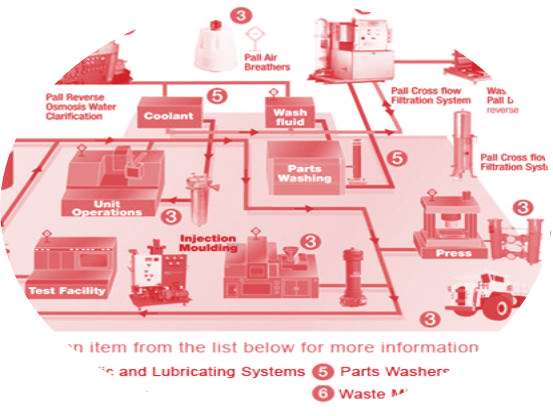 ZONE 2
АУДИТ
ZONE 3
СОИБ
Результат: достигается максимальная защита от внешних злоумышленников, но долго (обследование и внедрение требуют времени) и затратно (серьезная эшелонированная защита периметра требует инвестиций и редизайна сети)
Преимущества подхода – не надо глубокого понимания проблематики, индивидуальных особенностей защищаемой компании и отраслевой специфики
Риски ИБ технологических процессов
Инциденты  ИБ
20% — умышленные
80% — неумышленные
47% внешние — хакеры
53% внутренние — инсайдеры
38% —  
вредоносное ПО
48% —   
ошибки
14% — человеческий
 фактор
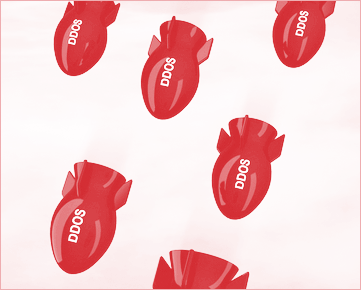 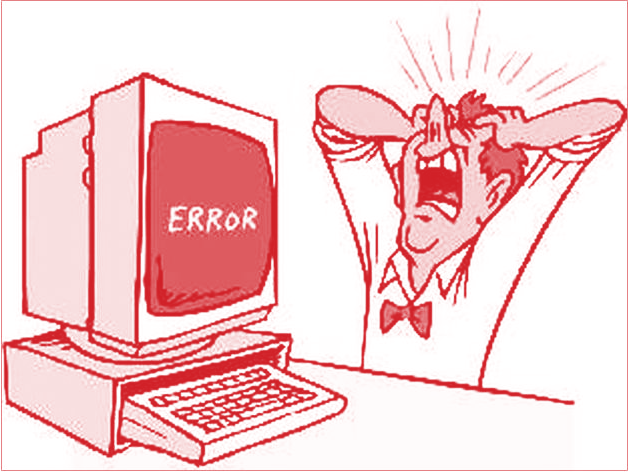 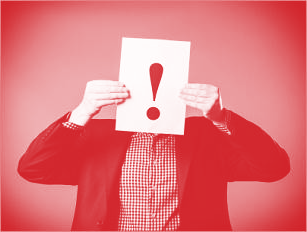 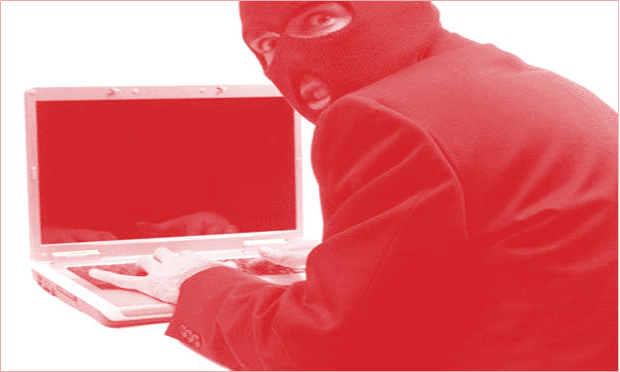 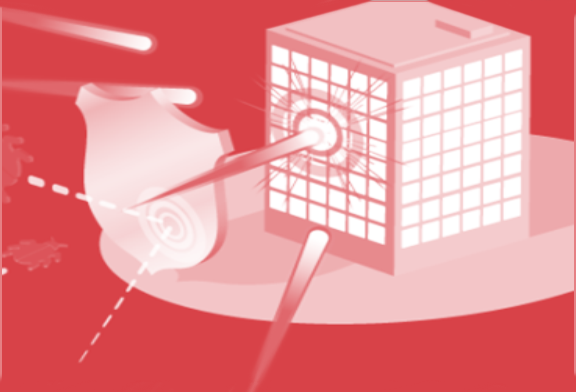 Периметровая защита
Менее 10% всех инцидентов!
Подавляющее большинство инцидентов связаны с внутренним воздействием, ошибками сотрудников или случайными заражениями
Неумышленные инциденты – следствие 3 факторов:
высокая критичность
зависимость от вендора
высокий уровень рисков
требования к:
отказоустойчивости
безостановочной работе
устаревшее оборудование и ПО
отсутствие централизованного управления
нет видимости реальной топологии сети
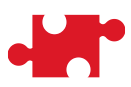 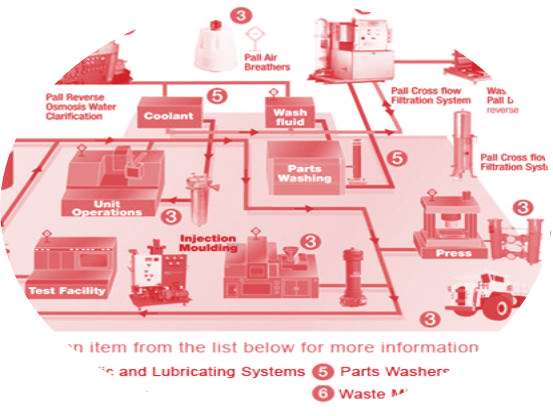 Специфика
АСУ ТП
Персонал
Инфраструктура
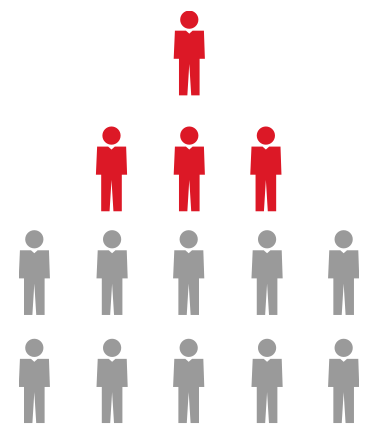 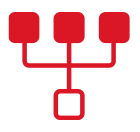 низкая квалификация новых кадров
непонимание аспектов ИБ персоналом
расширение возможностей АРМ (управление, воздействие, сокрытие следов)
размытость разделения полномочий между IT, инженерами и разработчиками
На чем концентрировать свои силы?
Обеспечить выполнение требований ИБ с учетом отраслевой специфики
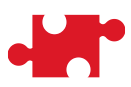 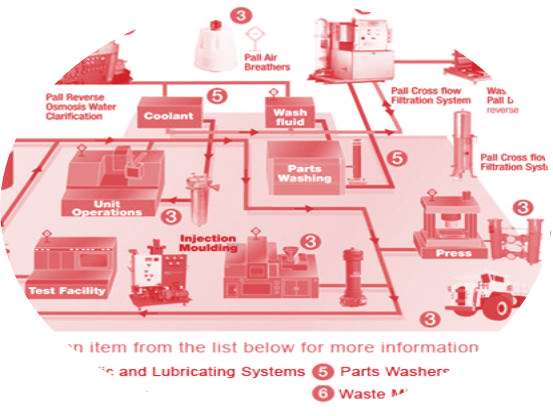 Специфика
АСУ ТП
Персонал
Инфраструктура
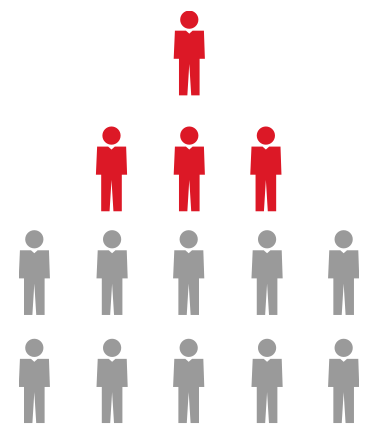 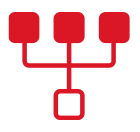 Устранять ошибки и уязвимости в прикладных системах и инфраструктуре
Контролировать операторов, администраторов, 3-и лица и их права доступа
Информационная безопасность АСУ ТП
Информационная безопасность АСУ ТП и технологических сетей, как и физическая безопасность – это сквозной процесс, который  эффективно работает только при тесном взаимодействии разработчика средств автоматизации, интегратора решений по безопасности и персонала промышленного объекта
R-Style
Разработчик
решений
Персонал
Промышленного объекта
глубокое понимание специализированного ПО и технологий
отработанные компенсирующие меры
низкая защищенность
кастомизация
отсутствие встроенных средств контроля
низкая квалификация в вопросах ИБ
инсайдеры
несоответствие прав доступа
автоматизация управления
контроль действий
разграничение прав
Ключевые угрозы АСУ ТП и технологических сетей
Оперативно получать информацию и контролировать
Автоматически выявлять и оперативно расследовать
Противодействовать
Поэтапное развитие информационной безопасности
Уровень пассивного Мониторинга
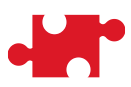 быстрота внедрения
минимальные изменения в сети
полнота получаемой информации
диагностика инфраструктуры
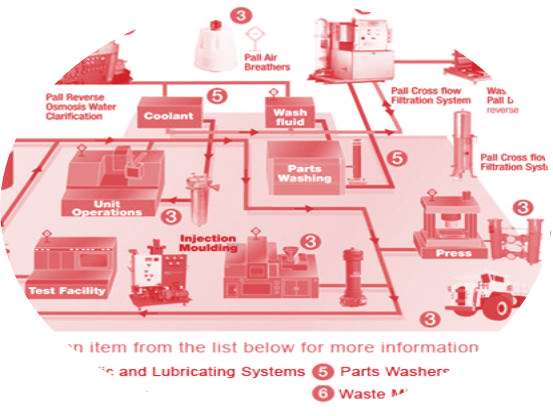 Специфика
АСУ ТП
Уровень внутреннего Контроля
оперативное выявление инцидентов
контроль действий персонала
централизация управления
Персонал
Инфраструктура
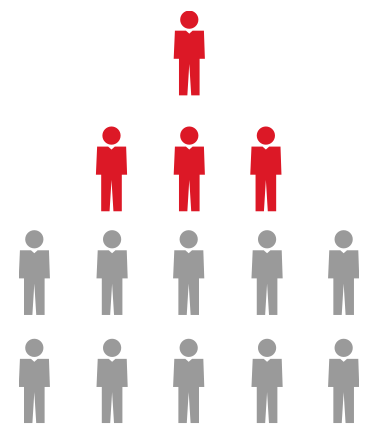 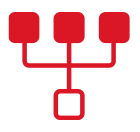 Уровень Противодействия
контроль рабочих мест и каналов передачи данных
выявление аномалий
требует изменений инфраструктуры (агенты, редизайн сети)
Оптимальный путь развития уровня ИБ АСУ ТП и тех. процессов
Этап 1
Этап 2
Этап 3
Технологии и продукты
Config Inspector
Lumeta
Oracle BI
Skybox
IBM/McAfee VM
BackBox
Observe IT
Q1 IBM
Algosec
Wallix PIM
Imperva DAM
Endpoint Security
Netasq
Cisco Sourcefire
Symanitron
Whitelisting
NAC Cisco
Решения оттестированные в технологических сетях
Варианты внедрения
Влияние на инфраструктуру
Netasq
Symanitron
NAC Сisco
Antivirus
Whitelisting
Cisco Sourcefire
Q1 IBM
Observe IT
Imperva DAM
Algosec
Wallix
Lumeta
Oracle BI
Config Inspector
Skybox
BackBox
IBM/McAfee VM
Ресурсоемкость
Закрывает ошибки сотрудников
Защита от случайных заражений
и несанкционированного доступа
Оперативность и полнота получаемой информации,
контроль эффективности ИБ
Контактная информация
123022 г. Москва, ул. Рочдельская д. 15 к. 16а
Т. +7 (495) 640-6010
www.R-Style.com